Муниципальное бюджетное общеобразовательное учреждение школа с. Новогордеевка
Число детей, посетивших пришкольный лагерь: 1202023 год
«МОЙ ДОМ РОДНОЙ»
Час краеведения «Путешествие по родным просторам»
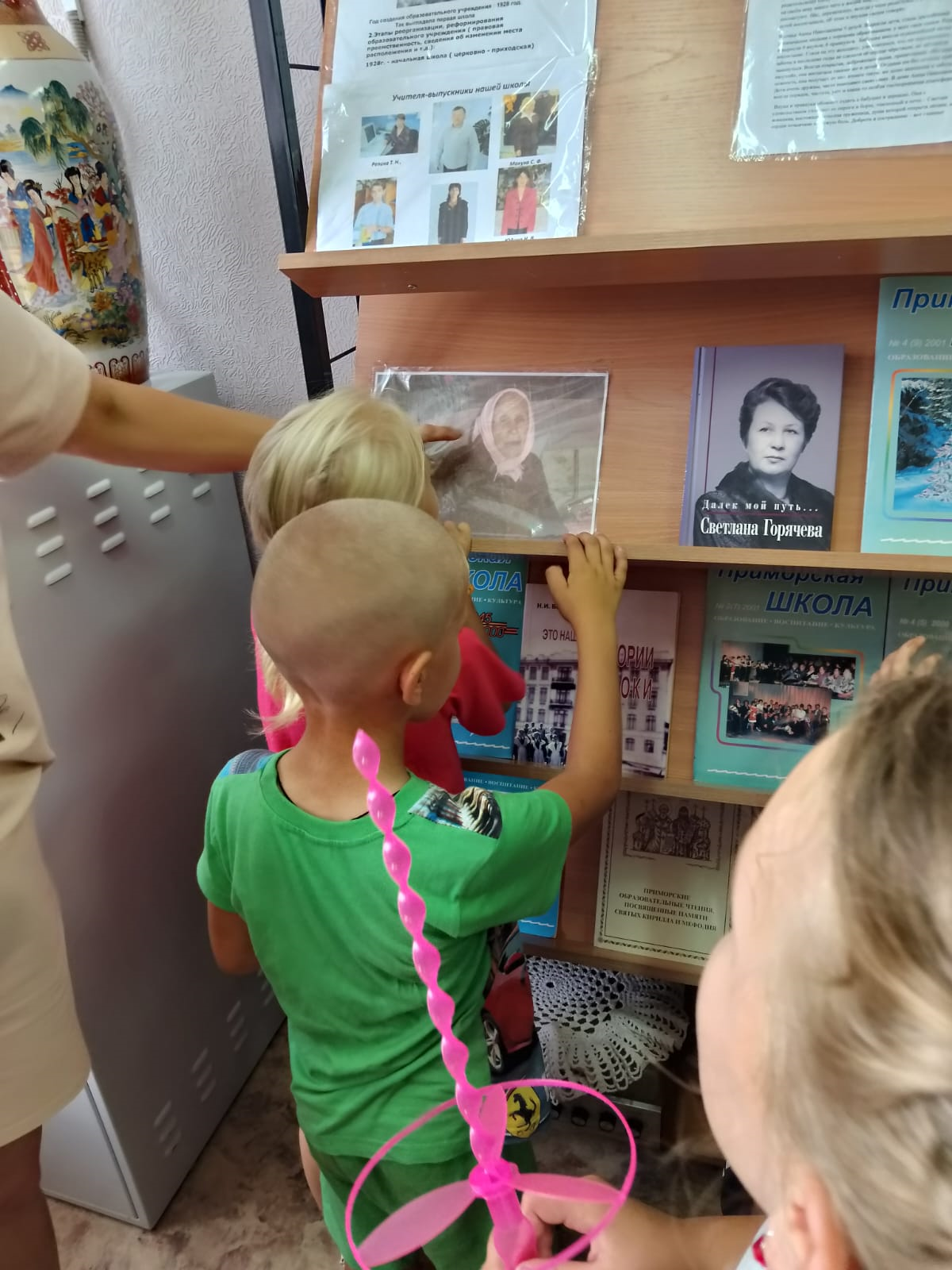 «МОЙ ДОМ РОДНОЙ»
Экскурсия на конеферму 
с. Старогордеевка
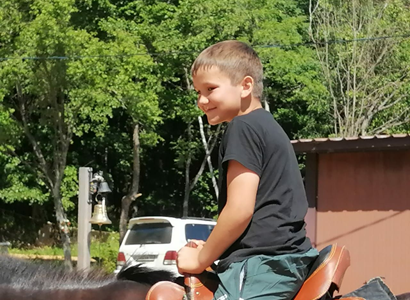 «МОЙ ДОМ РОДНОЙ»
Экскурсия в музей авиации
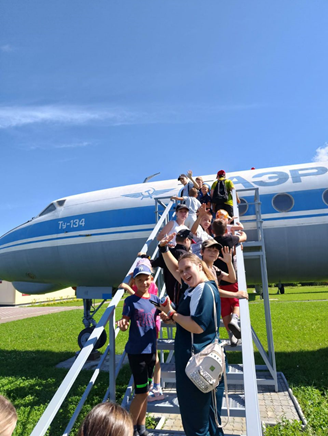 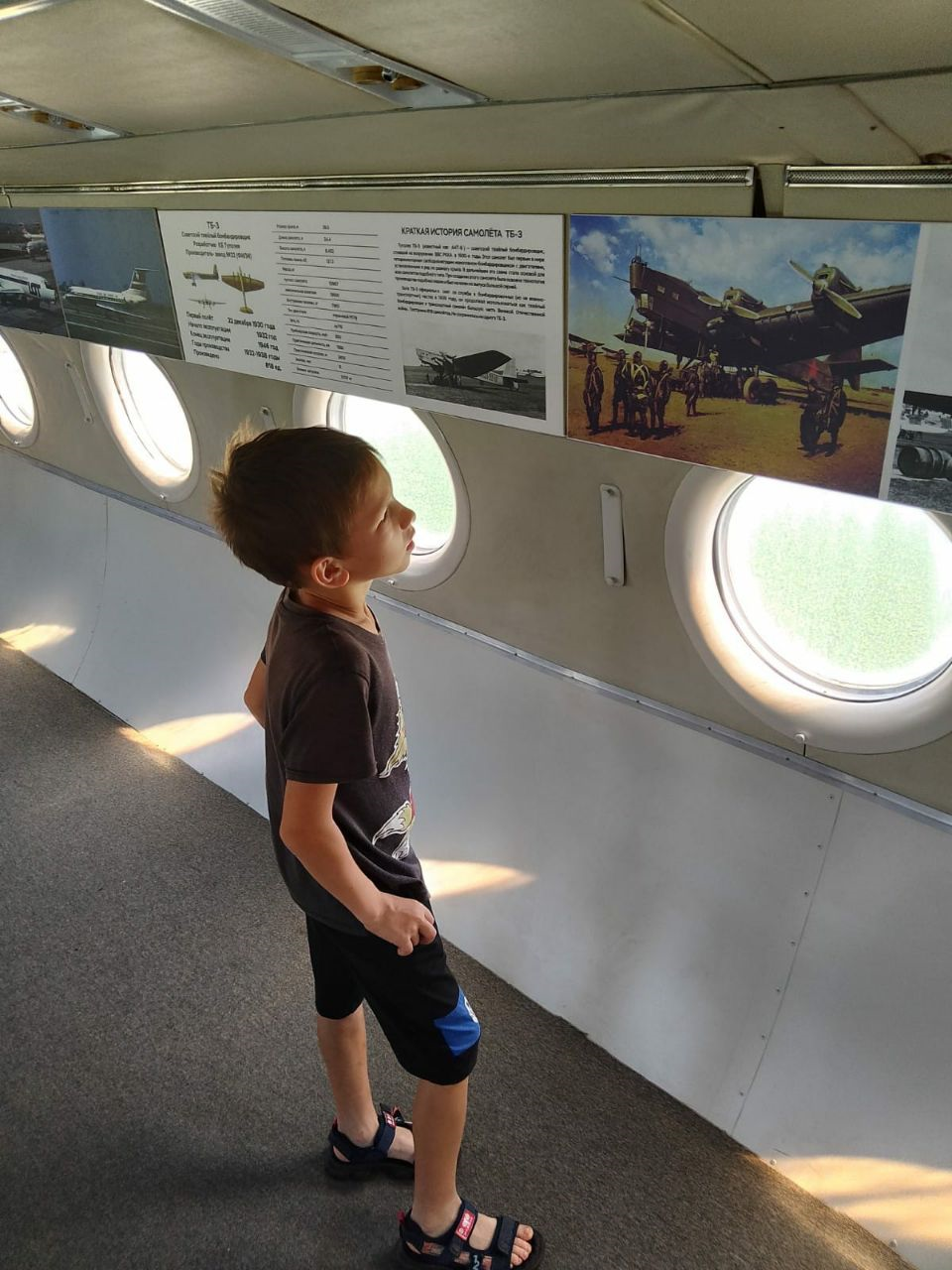 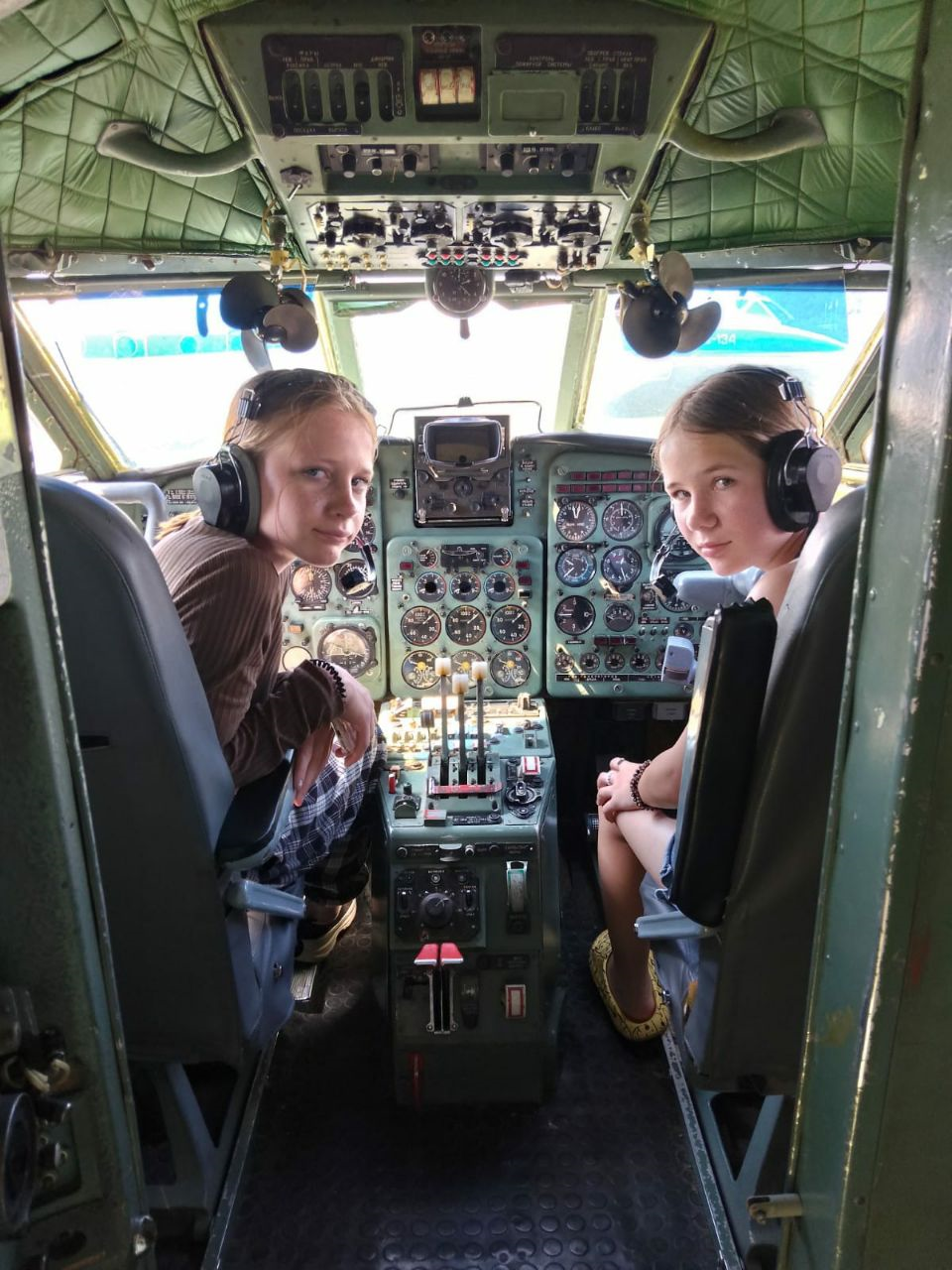 «МОИ ЗЕМЛЯКИ»
Библиотечный час «Ребята нашего села»
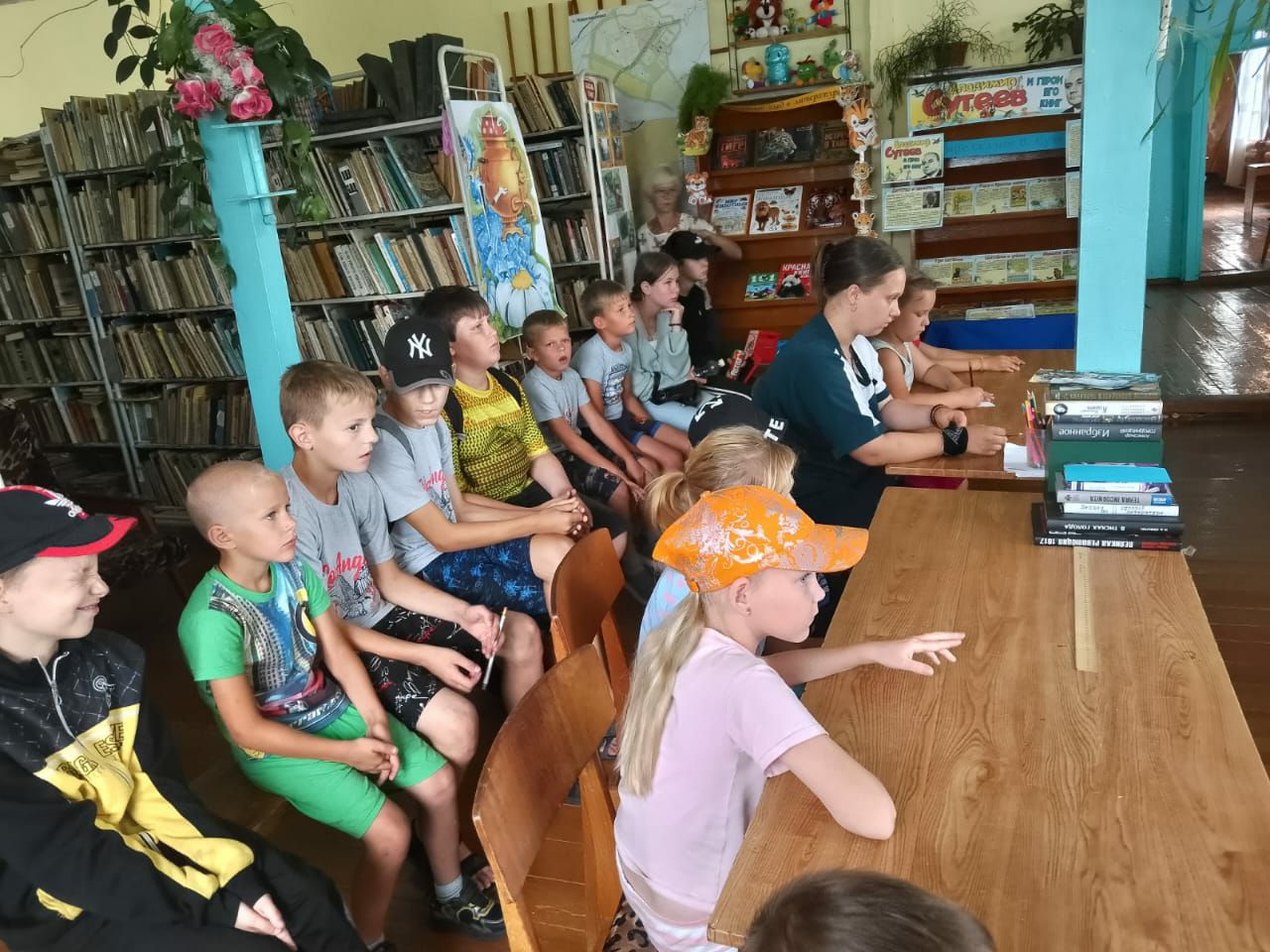 «МОИ ЗЕМЛЯКИ»
Митинг 22 июня
«МОИ ЗЕМЛЯКИ»
«День семьи, любви и верности»
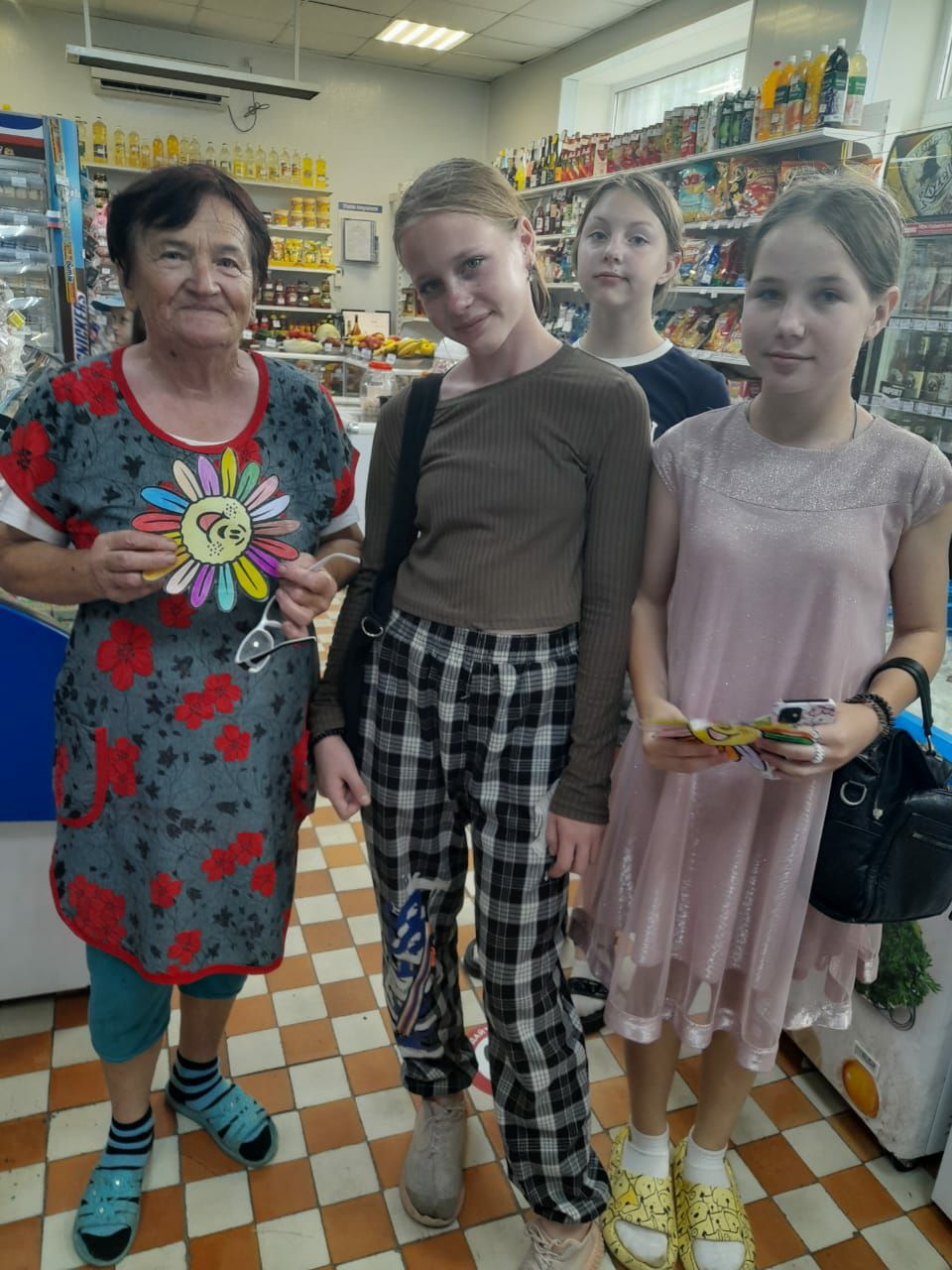 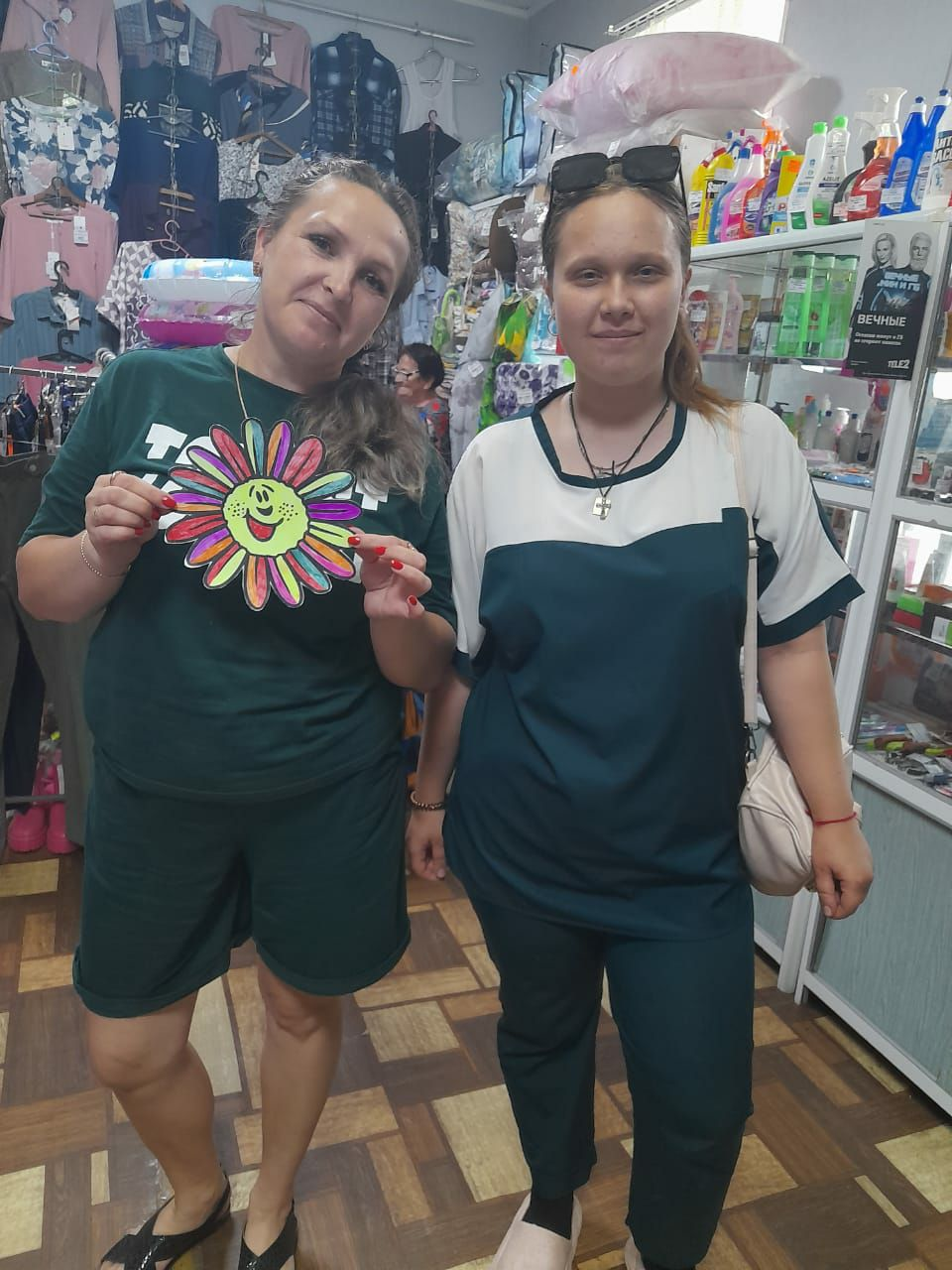 «МЫ -  БУДУЩЕЕ МАЛОЙ РОДИНЫ»
Сказка «Каша из топора»
«МЫ -  БУДУЩЕЕ МАЛОЙ РОДИНЫ»
Изготовление поделок из бросового материала «Вторая жизнь»
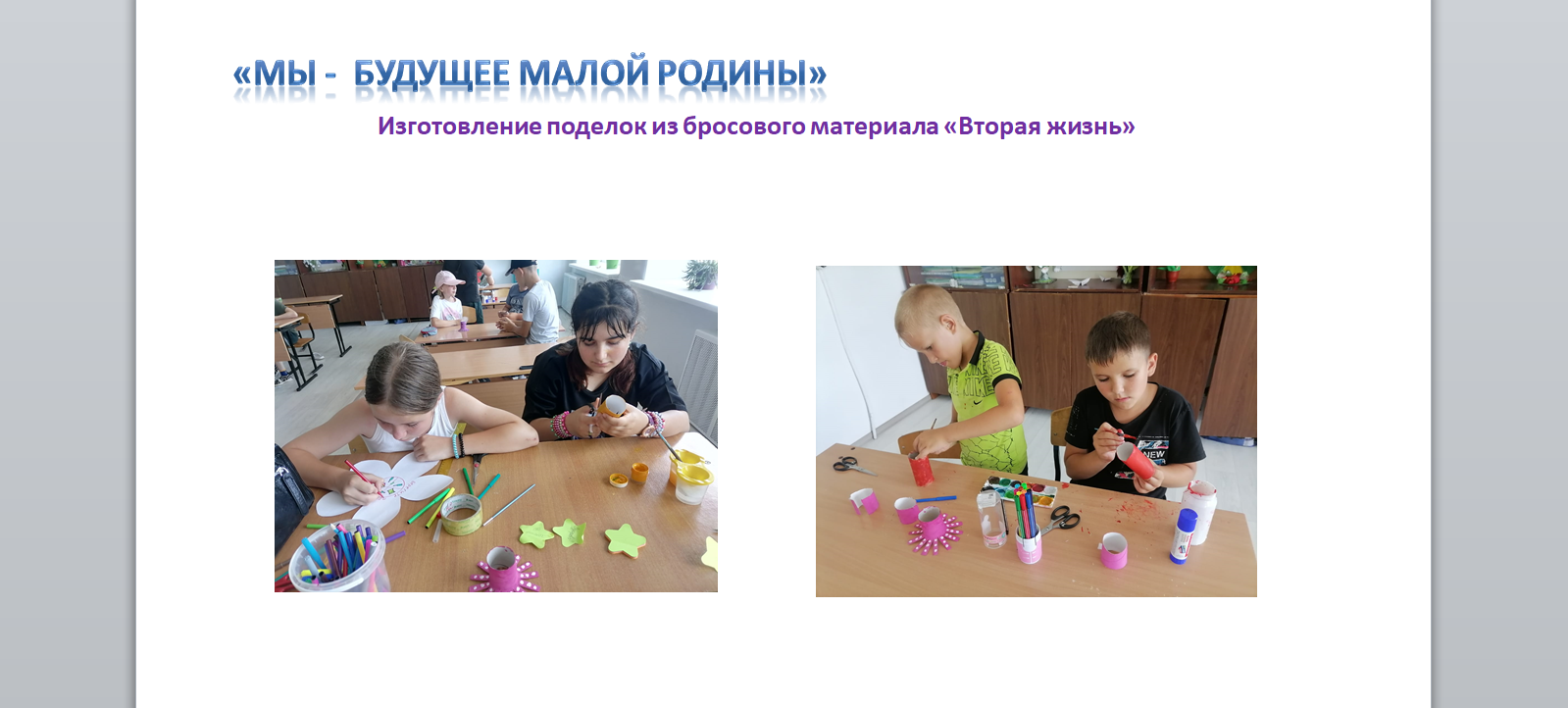 «МЫ -  БУДУЩЕЕ МАЛОЙ РОДИНЫ»
Мастер-класс «Цветы из бумаги»
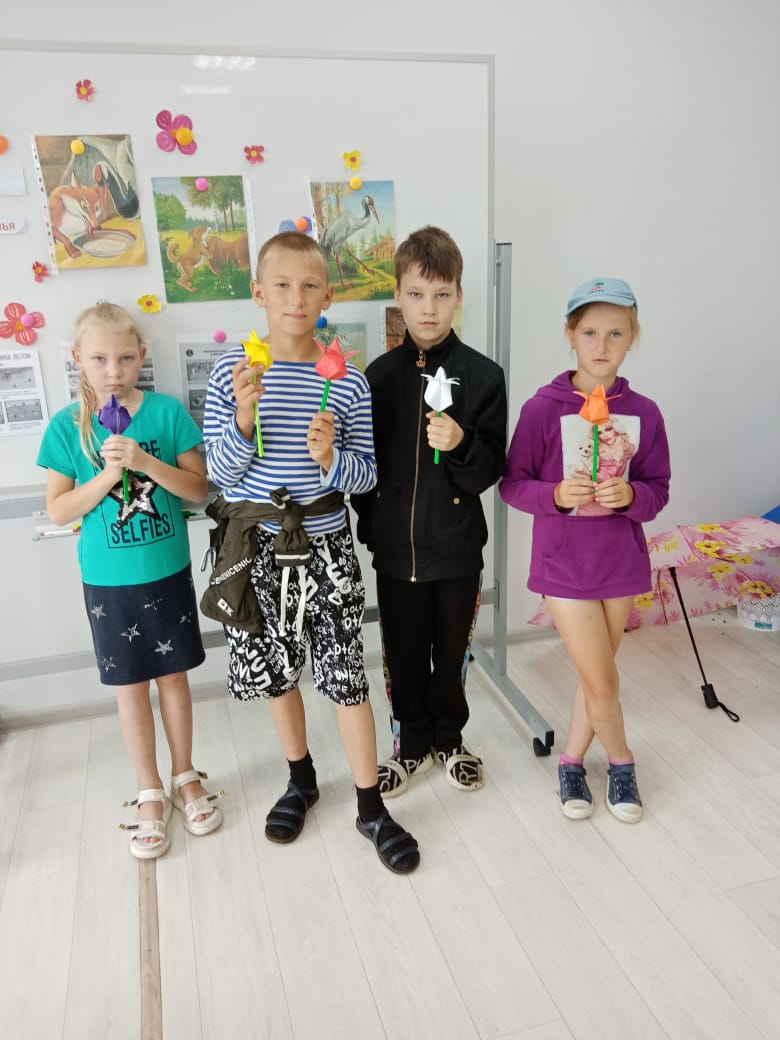